Professionelles Projektmanagement in der Praxis
- mit digitalen Unternehmensgründungsprojekten 

Prof. Dr. Harald Wehnes
Templates
Phasen- und Meilensteinpläne
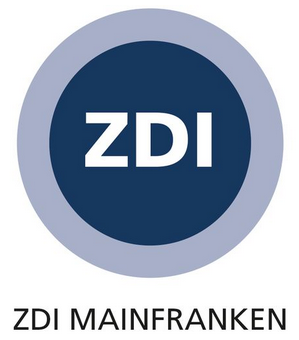 Servicezentrum 
Forschung und 
Technologietransfer (SFT)
Partner:
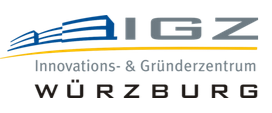 Phasenplan: Vorlage 1
2020
Mai
Jul
Apr
Jun
P1: 
Phasenname 1
M1
M0
P2: 
Phasenname 2
M2
P3: 
Phasenname 3
M3
Phasenplan: Vorlage 2
2020
Jan
Feb
Mrz
Apr
Mai
Jun
Jul
Aug
Sep
Okt
Nov
Dez
Phasenplan: Vorlage 3
2021
2020
Jan
Feb
Mrz
Apr
Mai
Jun
Jul
Aug
Sep
Okt
Nov
Dez
Phasen-Meilensteine: 3 Jahre
Start
Meilenstein 3
Meilenstein1
Ende
Meilenstein2
Phasenplan: Vorlage
2020
Mai
Juli
April
Juni
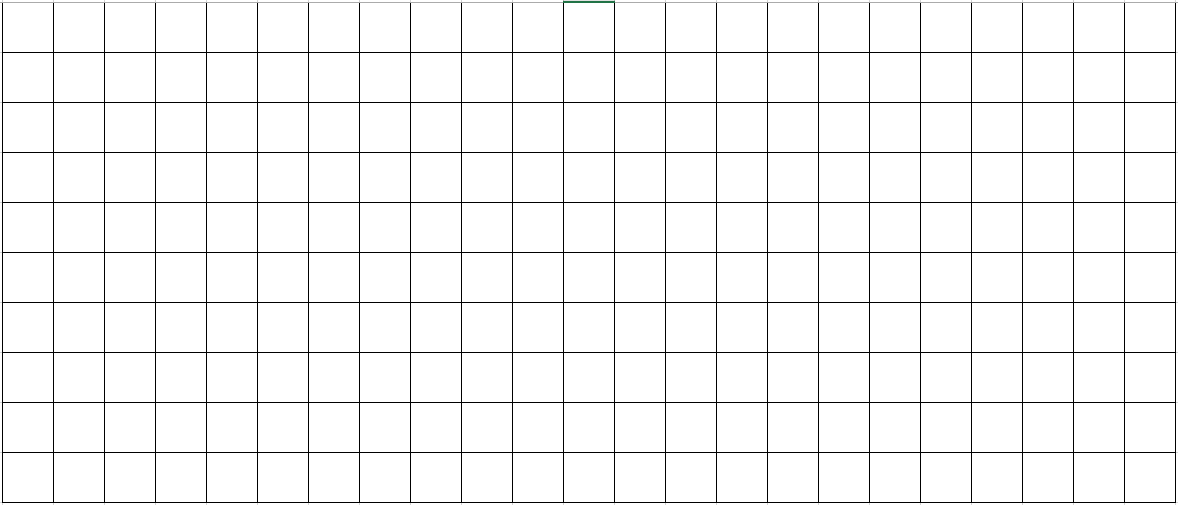